Watt is Corralit                          ?
Corralit is an original solid material with an excellent surface produced by VAGNERPLAST. 
It is  a sophisticated blend of natural minerals and pure acrylic, quite strong and solid, durable,           hygienic and non-porous surface.
Corralit has a wide range of color, You can create creative desktops without any visible connections and joints. They can be  color coordinated with the kitchen sinks and bathroom sinks, or vice versa, in contrast with them. 

Corralit ® is widely used by many designers, architects, furniture manufacturers, kitchen and also in the health sector. It can be used as applications for both indoor and outdoor use.
Corralit ® is heat-moulded thermoformable with guarantee of 15 years. 
The product is manufactured, installed and used in accordance with the General principles and requirements of Vagnerplast-Corralit ®
.Corralit ® TL – awarded Czech patent. This synthetic stone is highly translucent and enables the creation of products which will permit the extraordinary mutual combination between the light, shape, colour and strength. 
This material is adjustable and thermoformable to 160 ◦
Translucency and luminescence Corralit give you the freedom of imagination to use unlimited, purity and brilliance and high translucence allows even extraordinary, in-depth, three-dimensional effect, bringing a strong surround effect internal matter and allows you to stand out its complex structure. 
Corralit ® ART is a unique shape created by mixing different colors and shapes created according to your own imagination.Changing the intensity of the light beams provides a large number of variants and arts. Architects and designers can take advantage of using their own design and art by mixing different colors to create a special design .
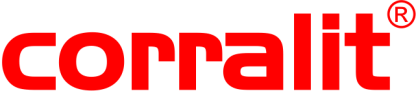 FEATURES
Invisible connections
  Non-porous
  Shock resistant
  Easily repairable
  Heat moldable
  Machined like wood
  Hygienic  
 Resistant to most chemical product
  Resistant to UV radiation
  Easy to maintain
  Gloss, matt finish
  Permeable Light – TL Corralit
  Luminous: reserve light when light off
  Heat resistant
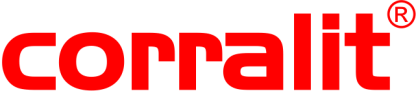 TYPES
CORRALIT®  STONE
Used to create kitchen desktops, backs, cabinets, drawers...
CORRALIT®  LUMINOUS
Syntetically stone light transparent.
High luminous, gets a new dimension when lighted.
CORRALIT®TL TRANSLUCENT
CORRALIT®TOSCANA
Appears like a stone mosaic.
The original image becomes abstract sculpture by light.
CORRALIT®ART
Thanks to its 100  percent health safety and durability a wide option to create from it anything.For everything. Is flexible and it can be worked out as plastic or wood.
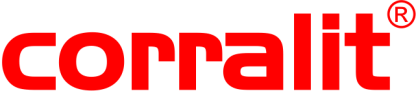 Corralit STONE
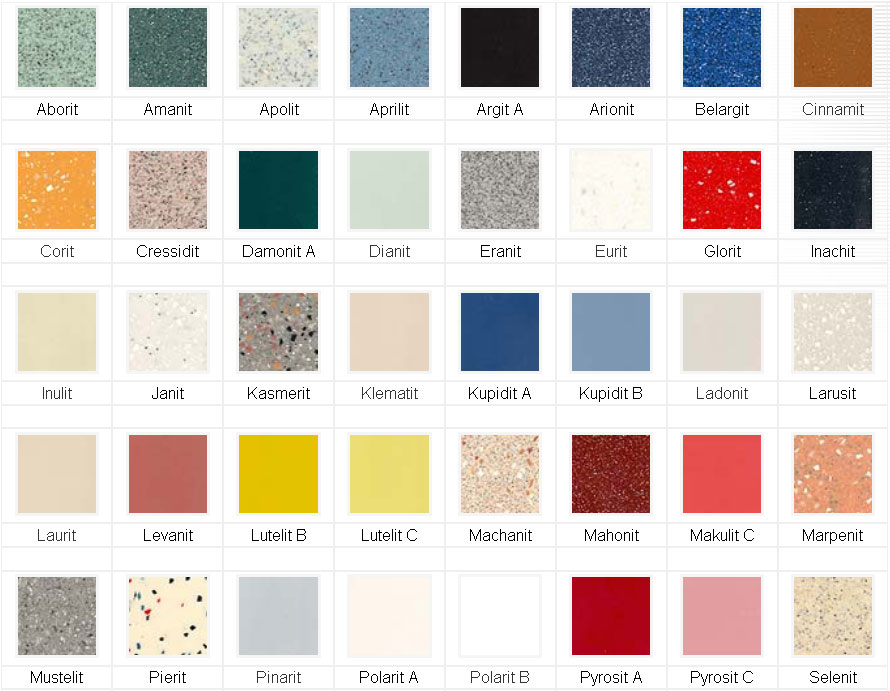 CORRALIT® stone  SAMPLES
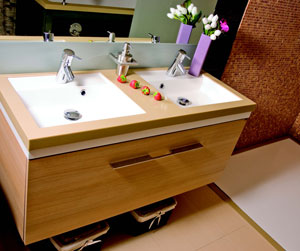 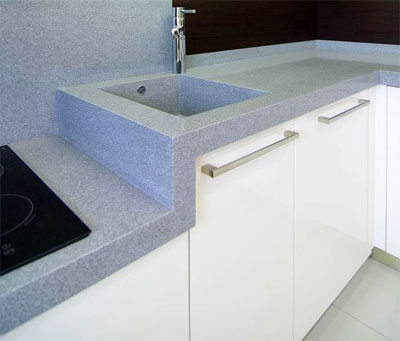 CORRALIT®ART
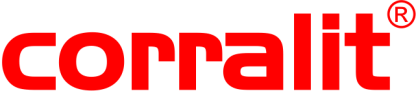 TRANSLUCENT
This synthetic stone is a highly transparent and allows
the production of special staffs, permitting mutual
combination between light, shape, color and strength.
Adjustable translucency translucence and luminescence
in conjunction with a luminous design promotes
imagination, a sense of freedom, purity and brilliance.
Surprisingly high transparency allows extra depth 
three-dimensional effect that brings a light inside 
the material and allows it to excel complex structure. 
It has unusual interactive effect chips, color and design.
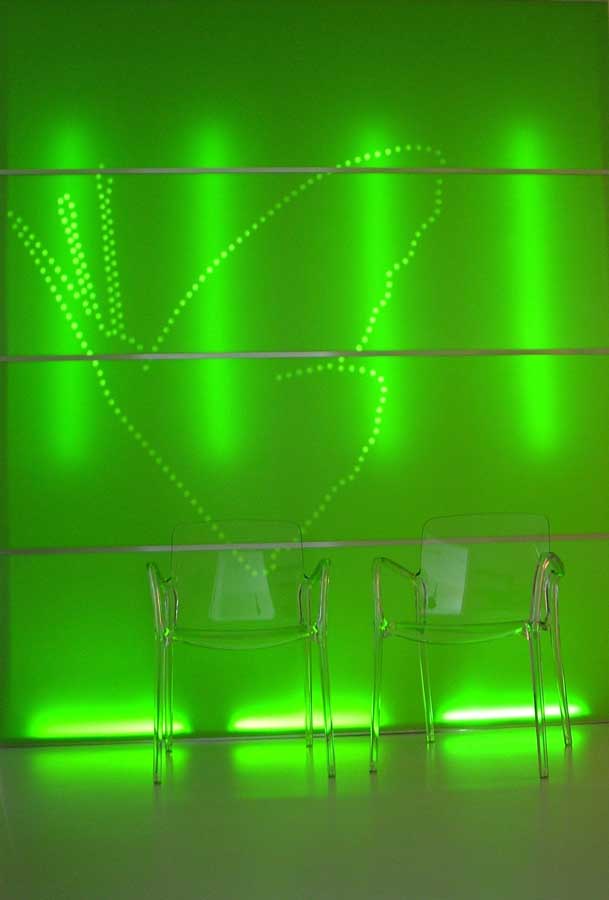 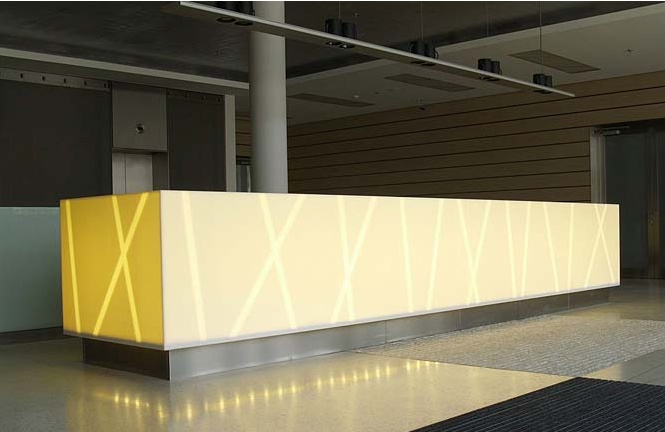 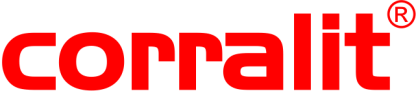 Corralit Translucent  color samples
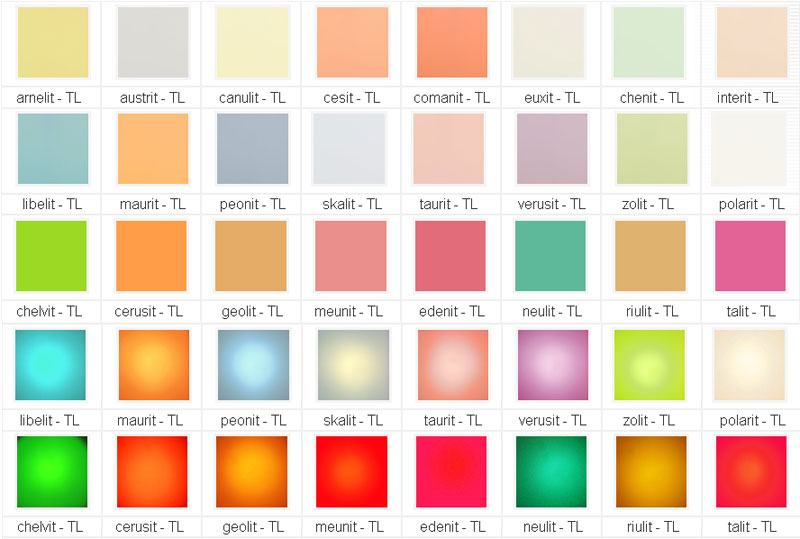 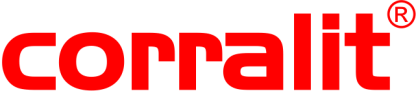 Toscana
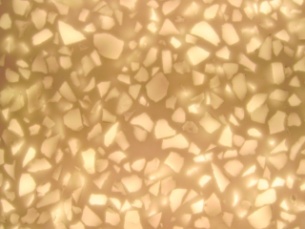 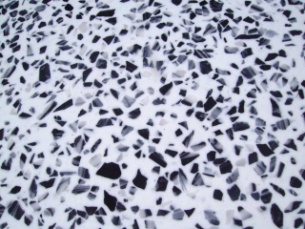 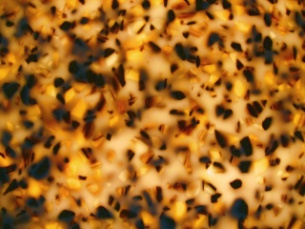 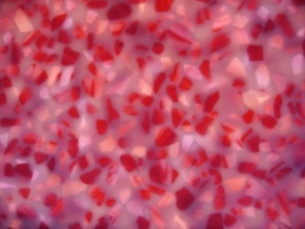 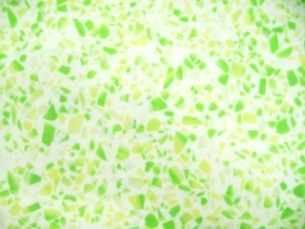 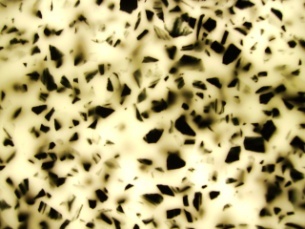 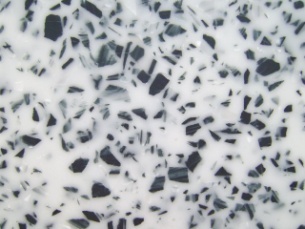 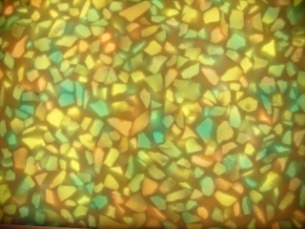 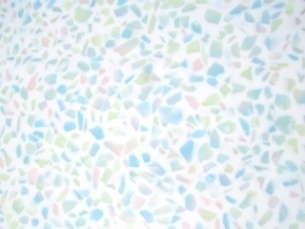 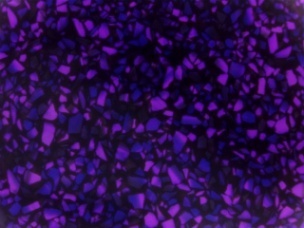 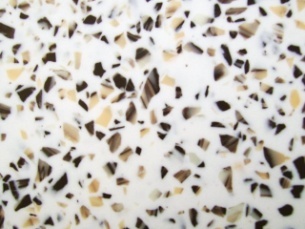 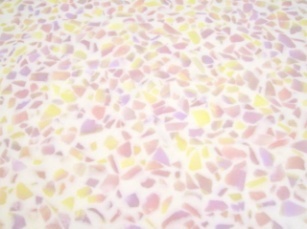 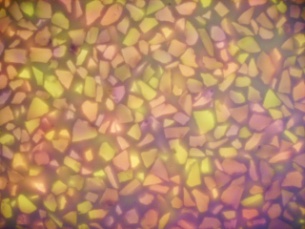 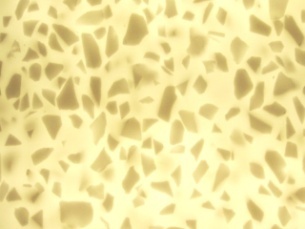 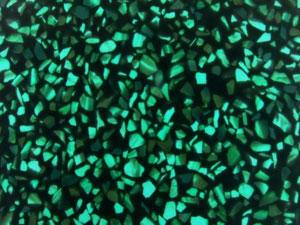 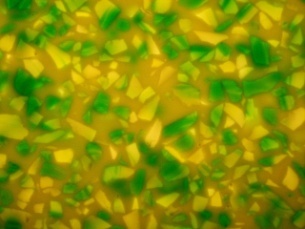 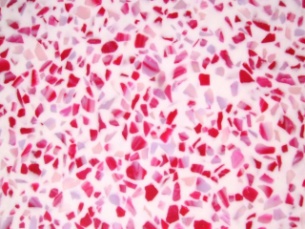 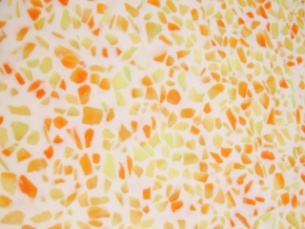 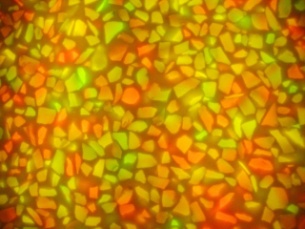 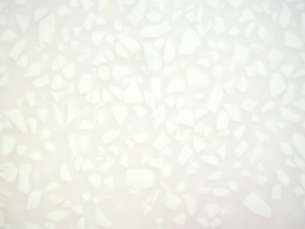 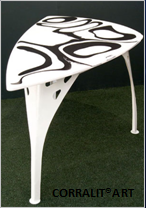 ART
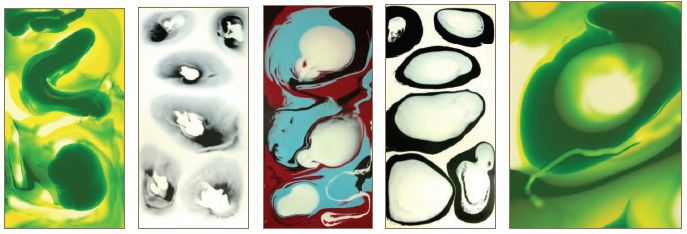 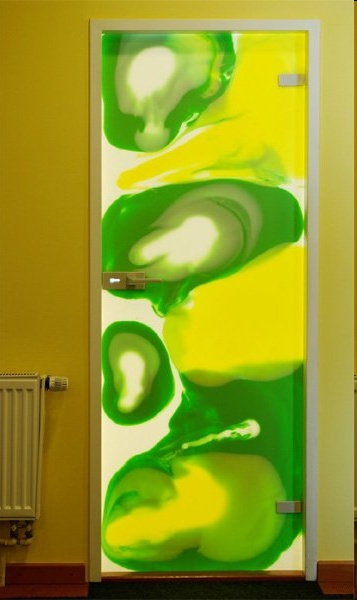 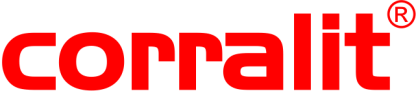 THICKNESS
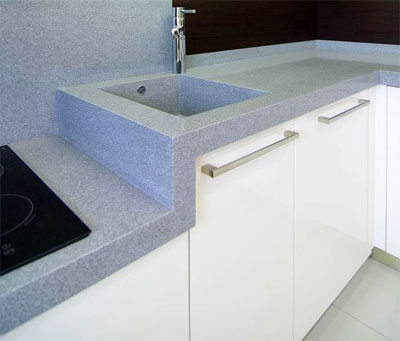 3mm
4mm
6mm
8mm
10mm
12mm
14mm
18mm
24mm
48mm
Warranty for all productsGarantee    15 years
uses
Bathroom – bath, shower trays, sinks, shower enclosures, shower panels.
Kitchen worktops, tiles, walls, dining dishes 
Interiéry – reception, bars, lighting, wall cladding, doors, handrails, treads, etc.
Furniture – tables, cabinets, other decorative elements, paintings, graphics, sculptures,bathrooms (shower wall), Interior elements, etc.
Bathtubs
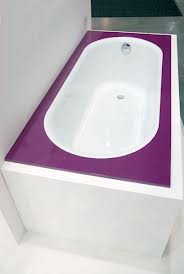 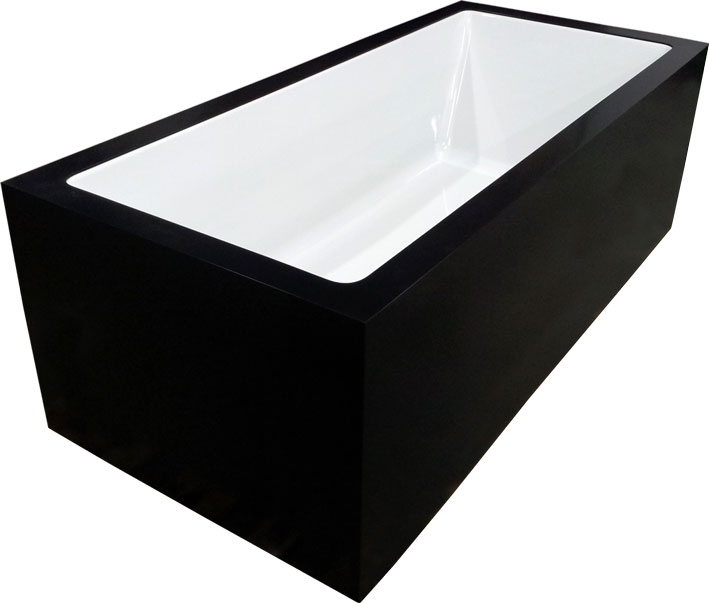 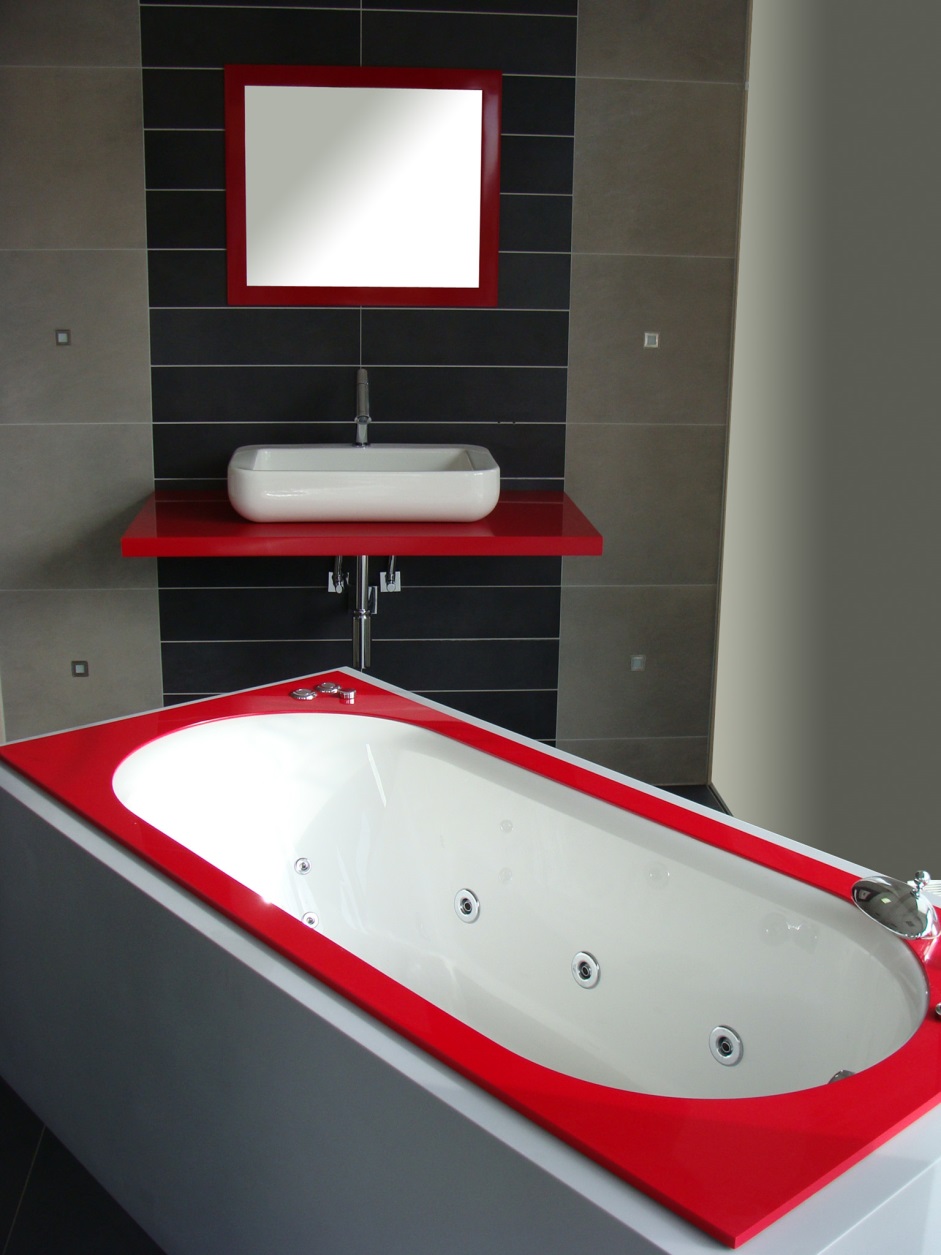 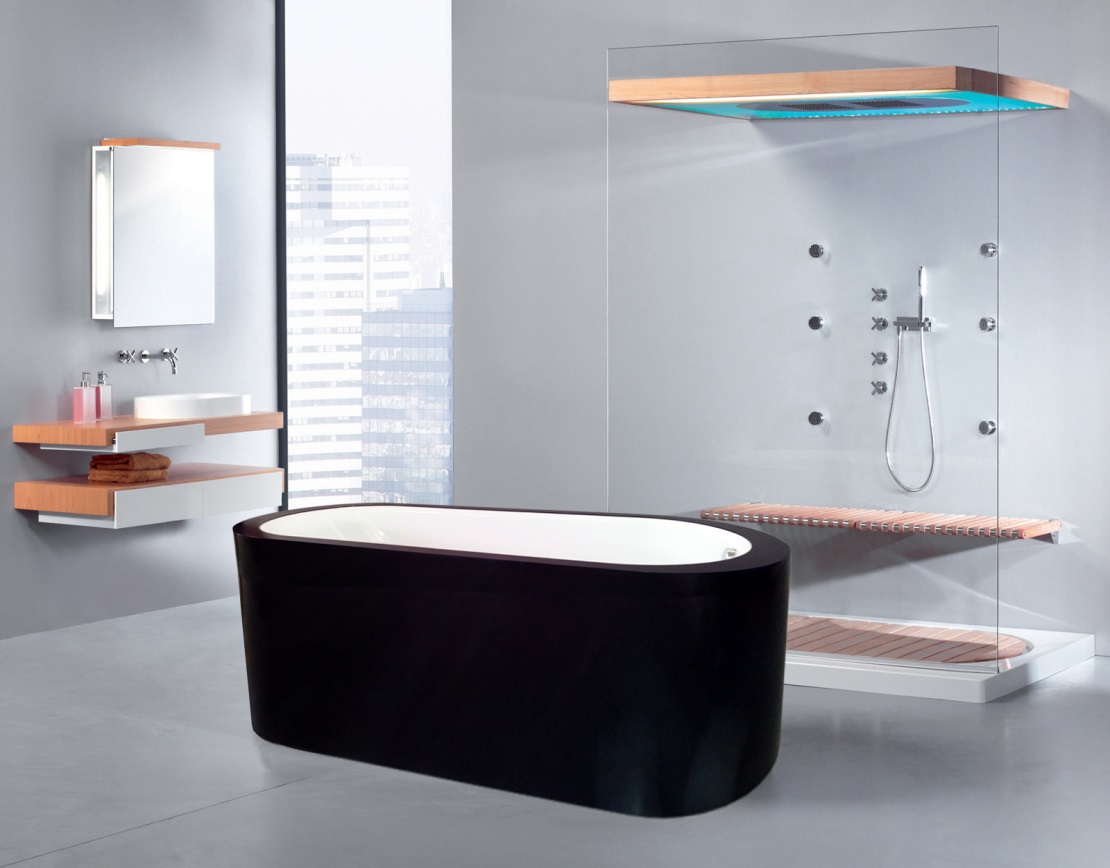 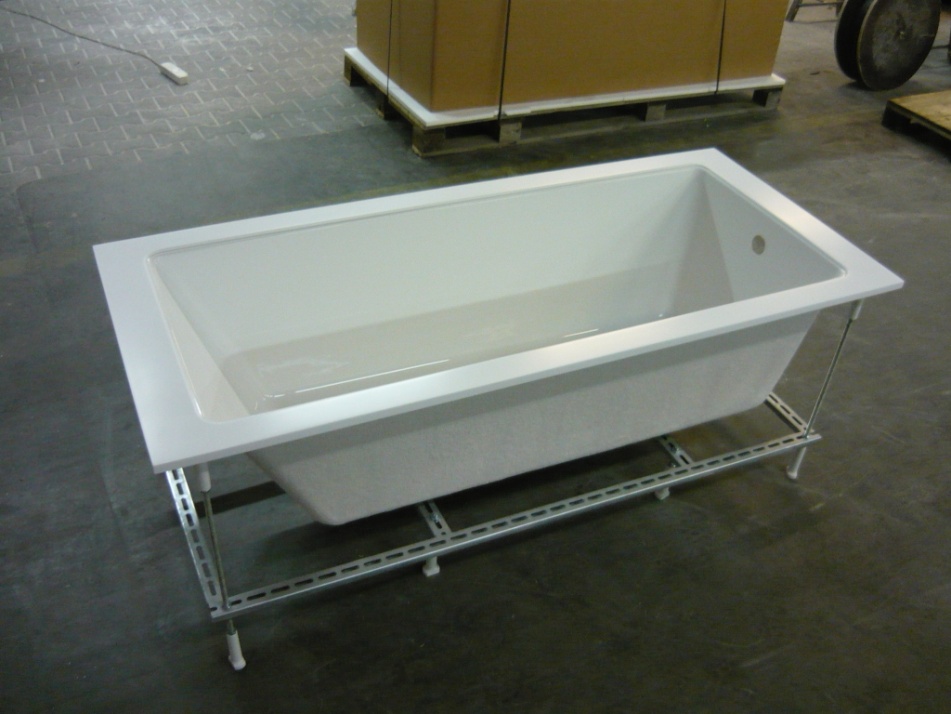 Bathtub doors
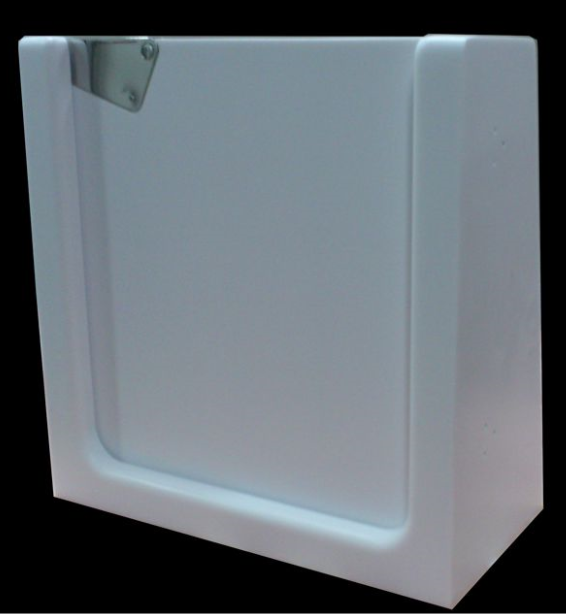 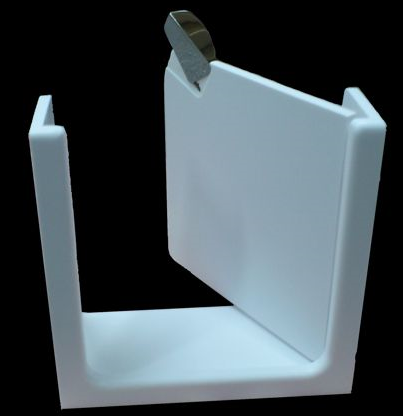 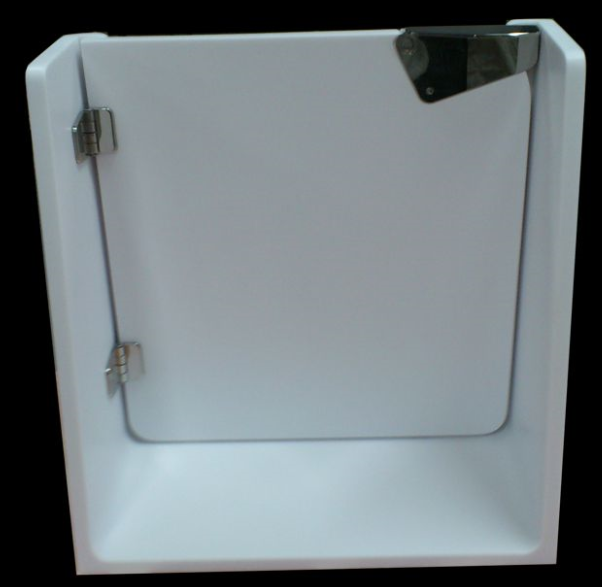 Shower box and trays
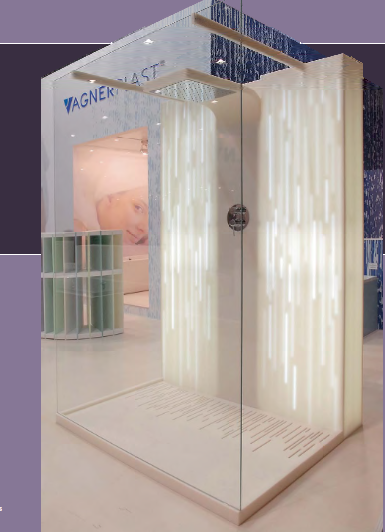 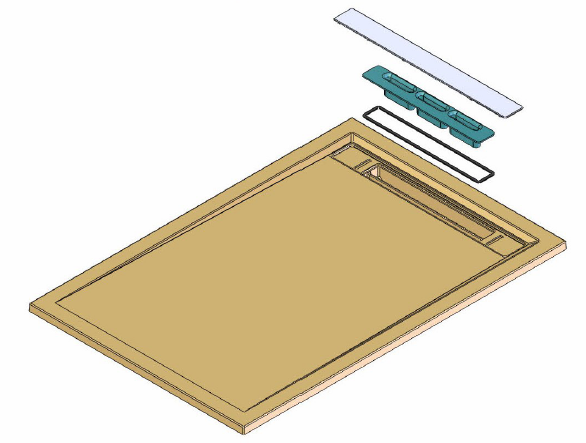 Interiors
Air bank
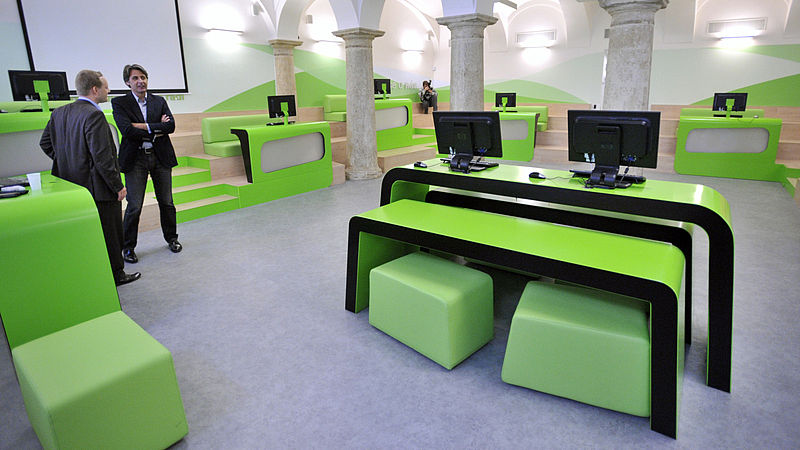 Gastronomy
Sushi bar
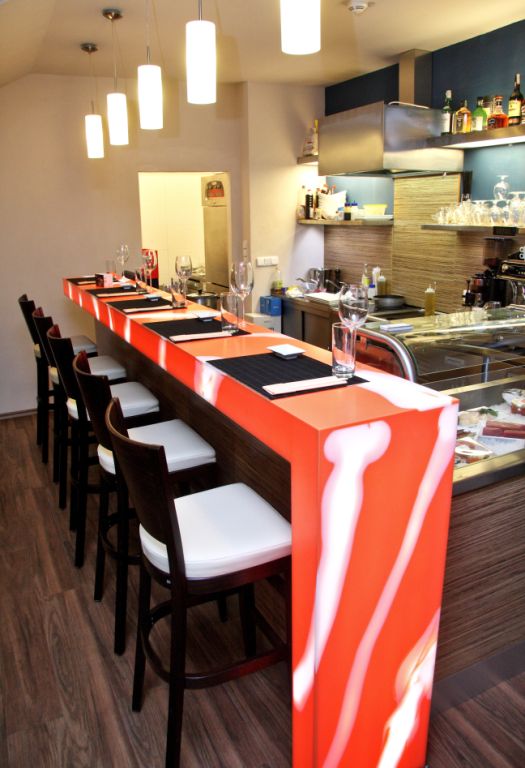 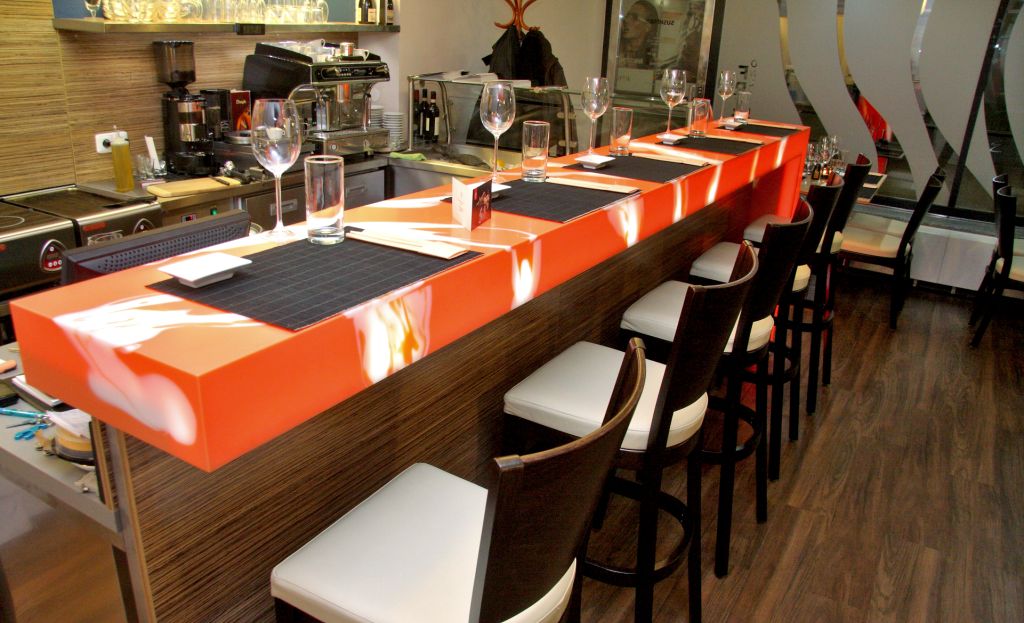 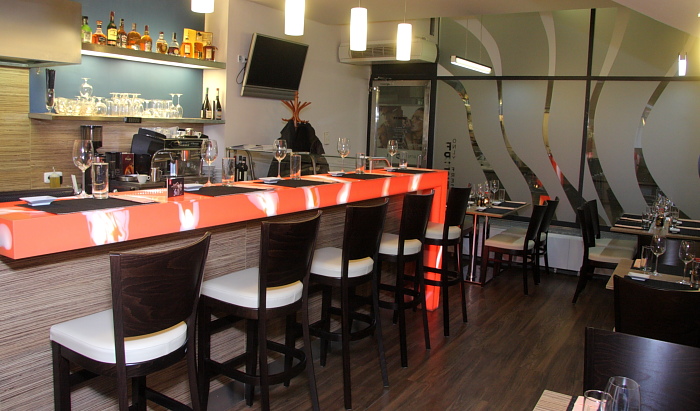 Hotel industry
Hilton –  wellness center reception
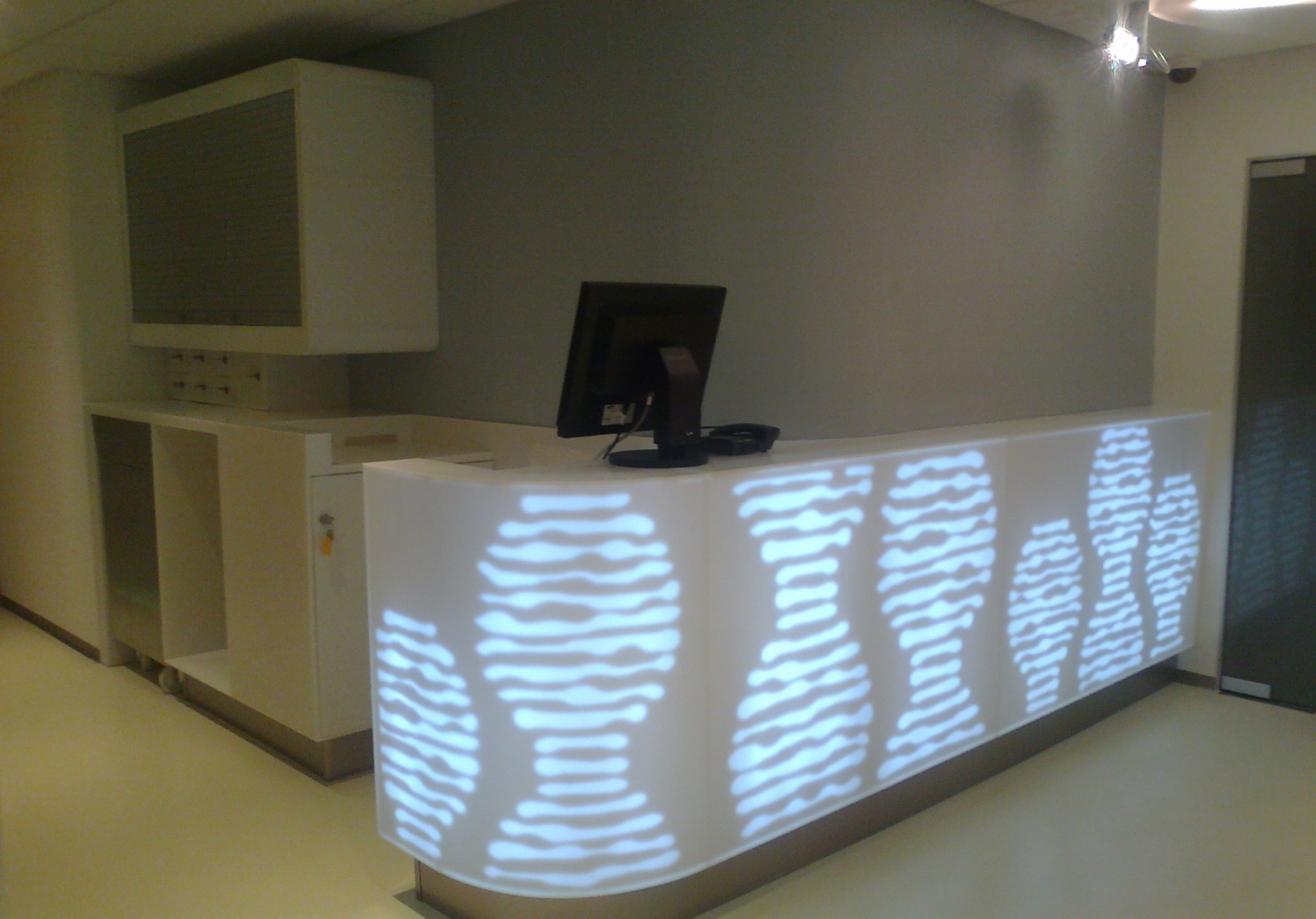 Schenker – reception desk TL
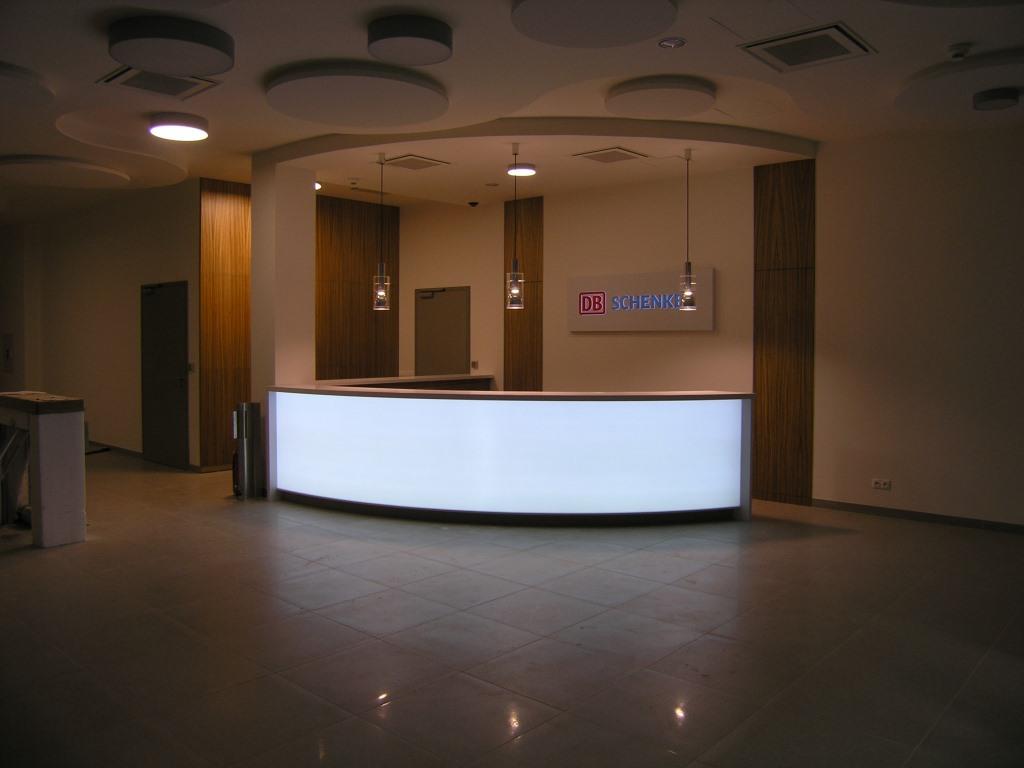 Central Pharmacy Czech RepublicZentiva
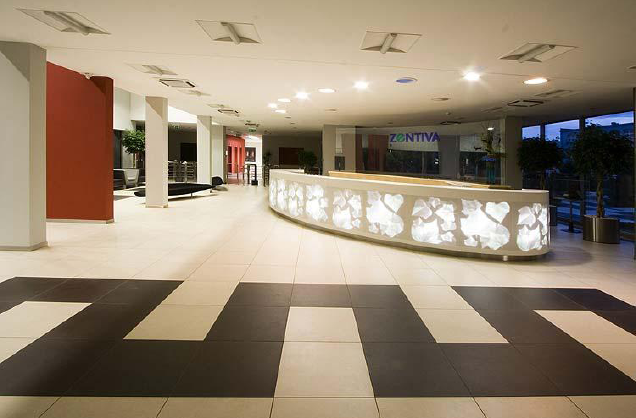 Helath careMassage center
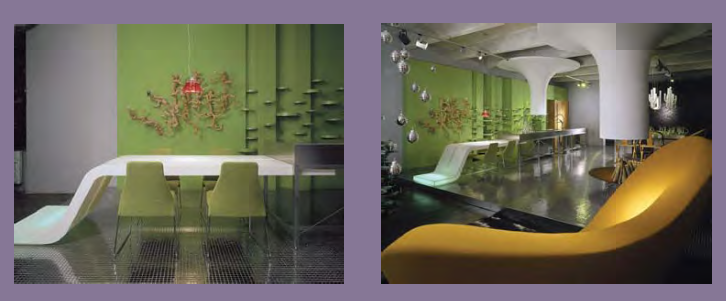 Healthcare center
Graz-austria
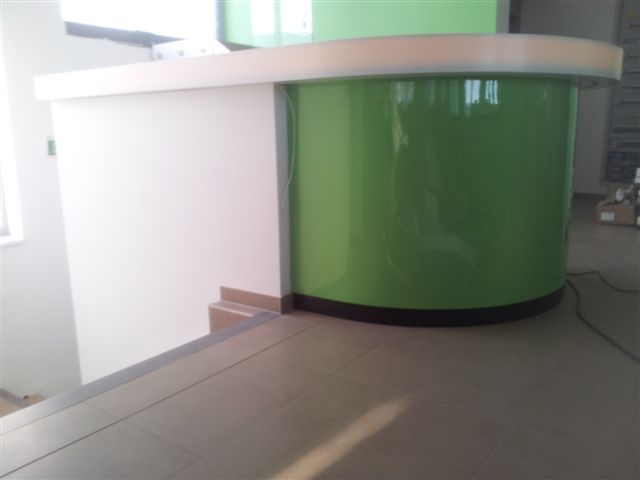 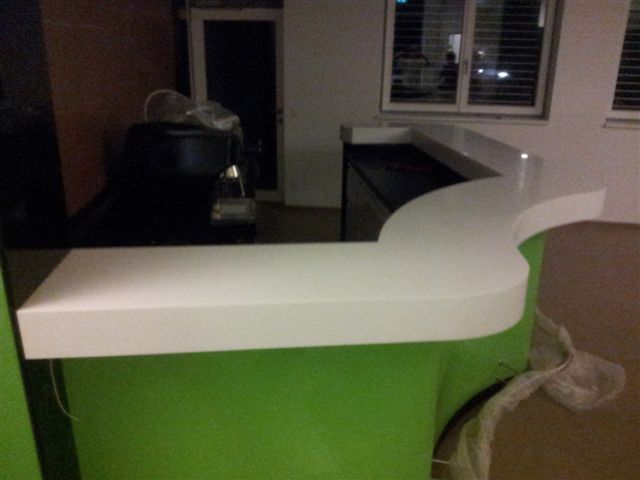 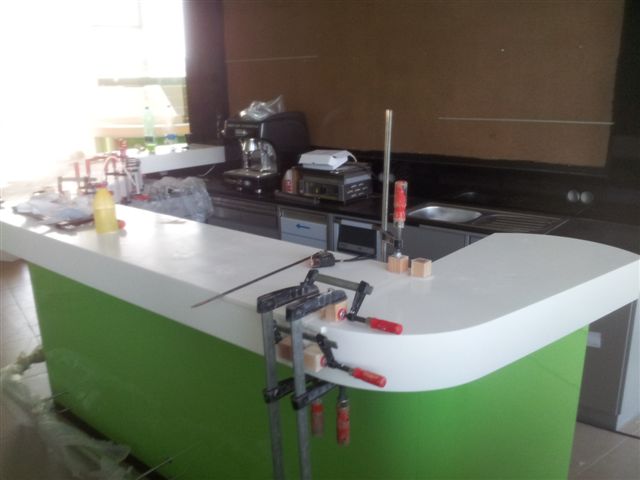 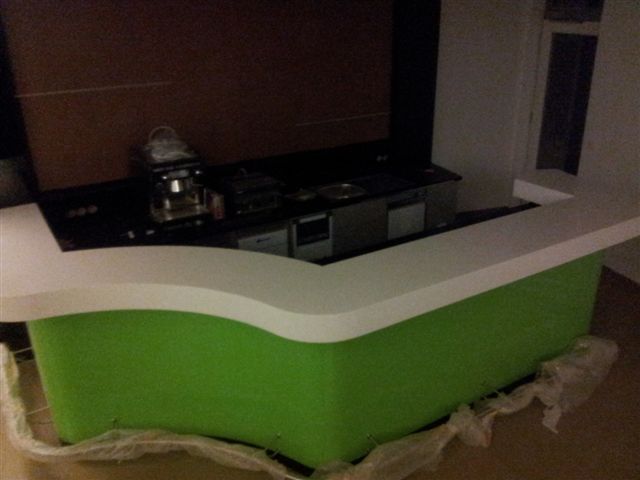 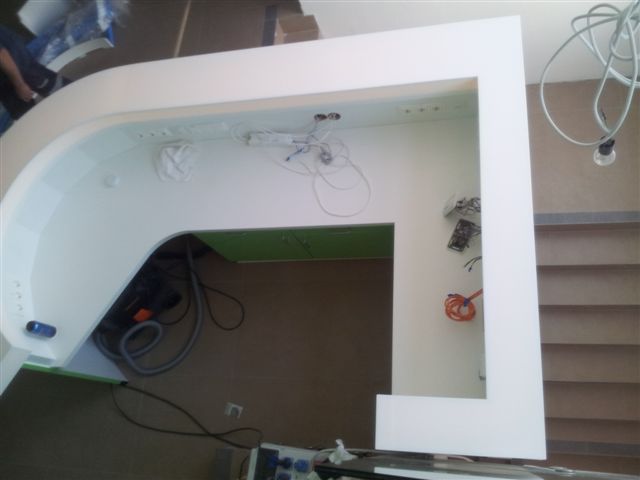 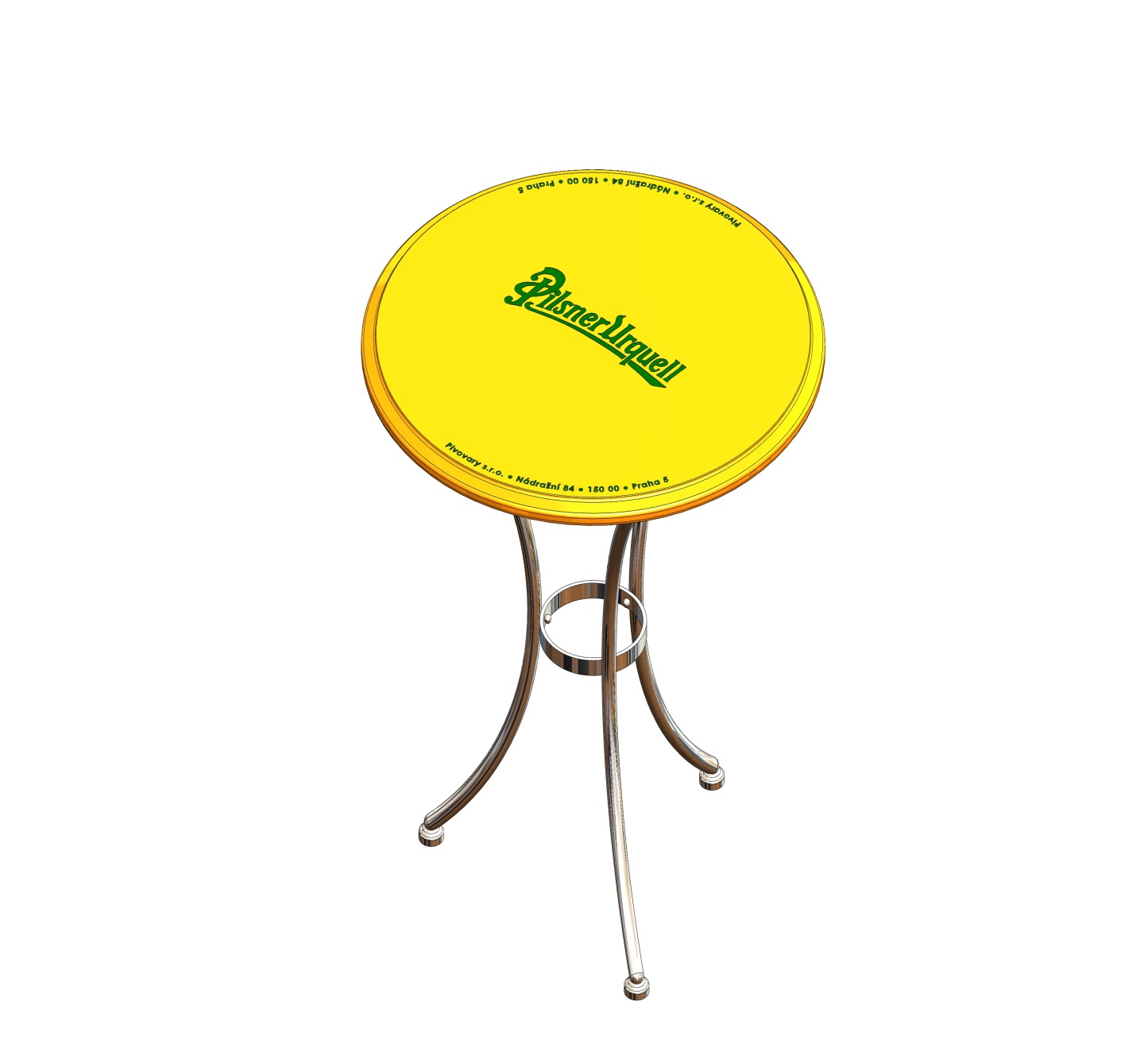 Dining tables
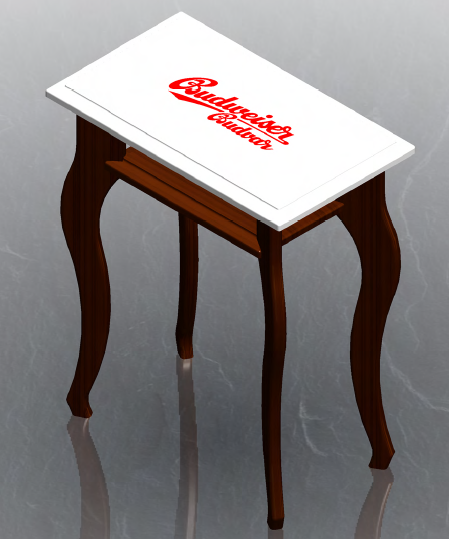 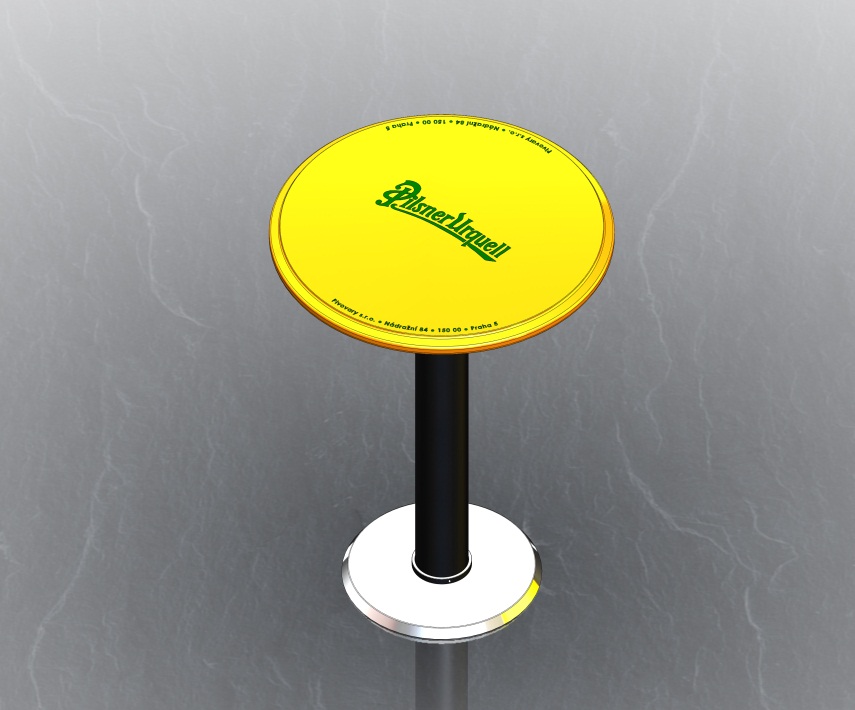 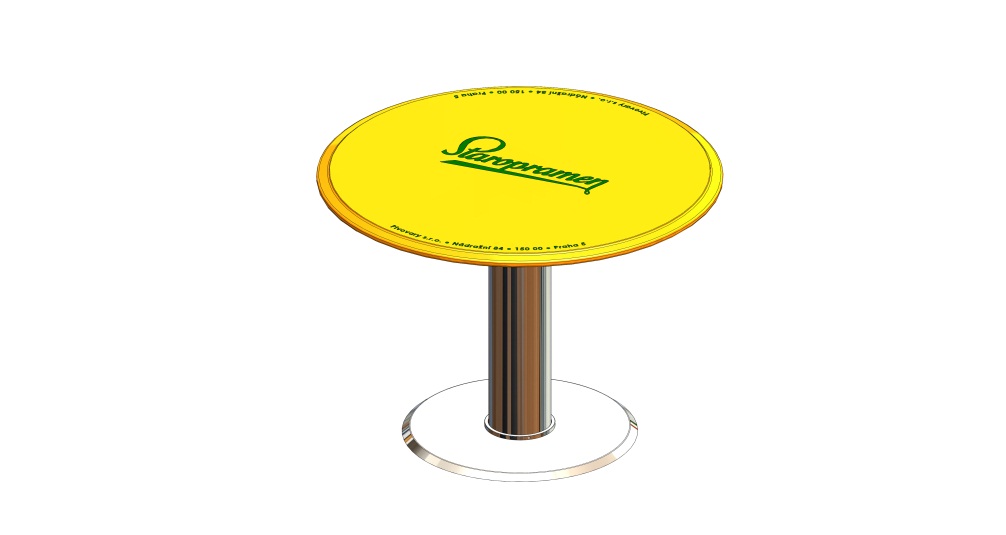 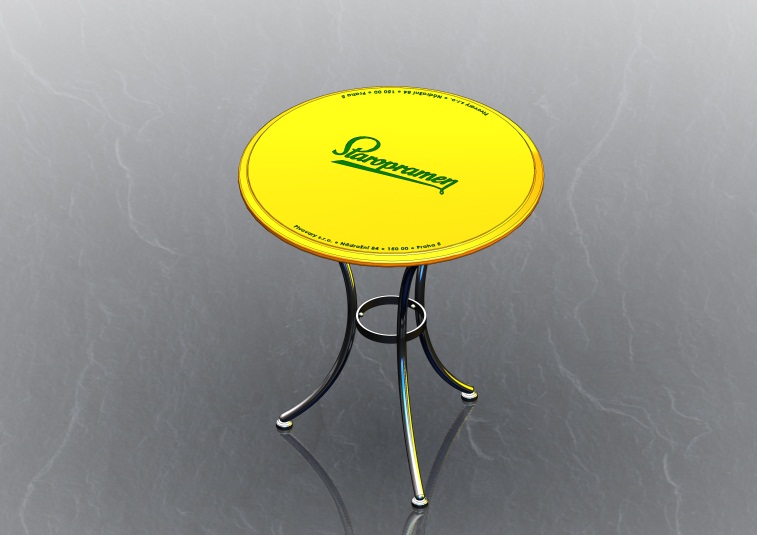 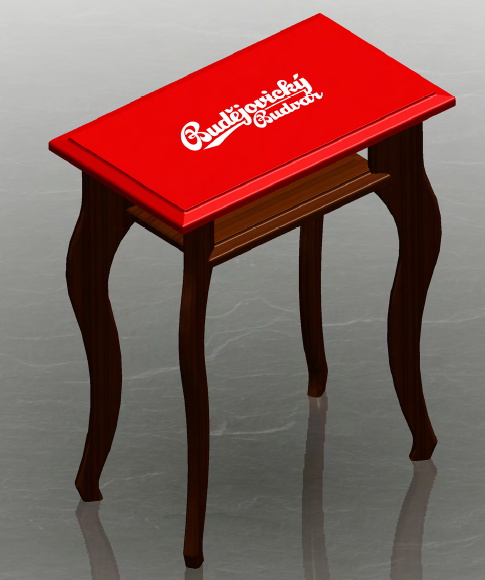 Kitchen worktops
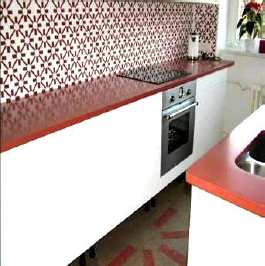 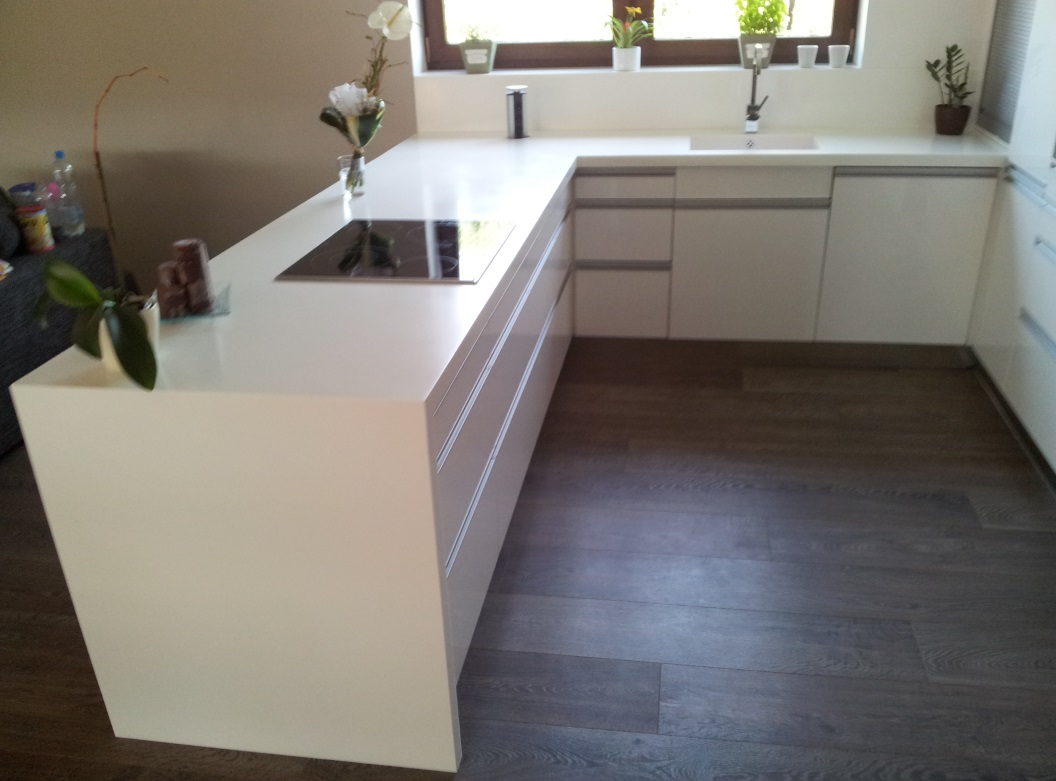 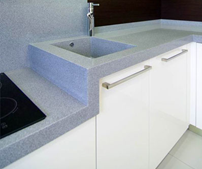 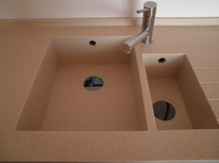 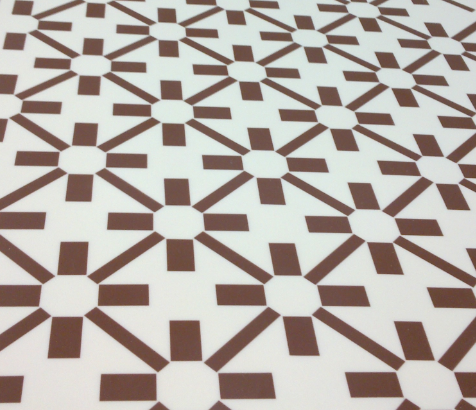 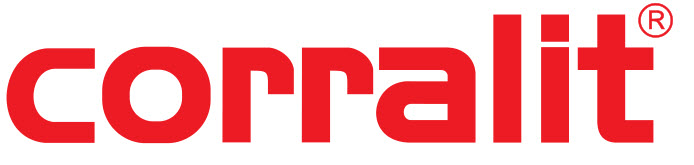 In your daily life




Just use your imagination